PRIMEROS PASOS CON CIBERSEGURIDAD(MENORES DE 5 A 8 AÑOS)
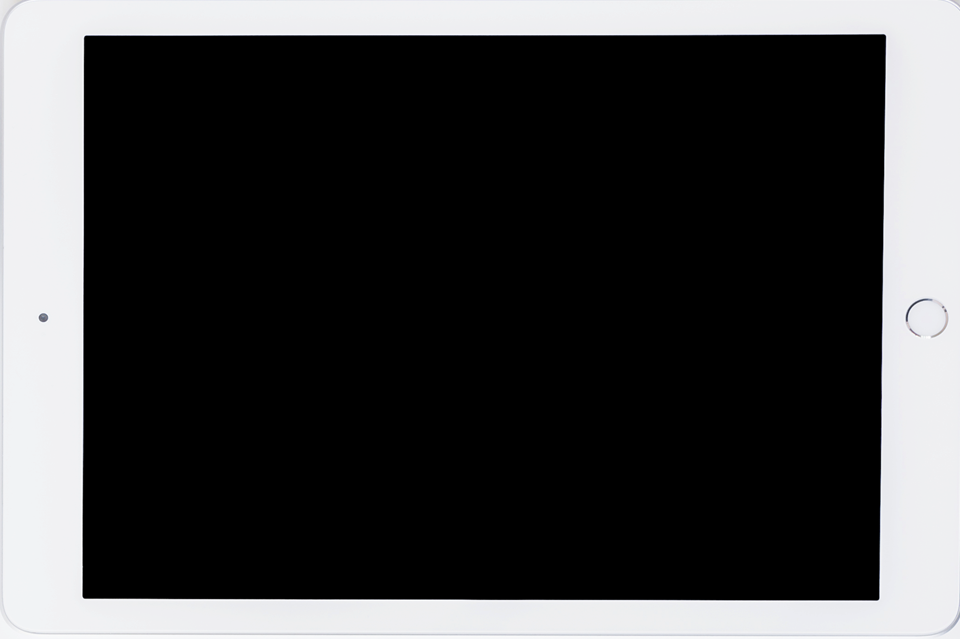 ¿Tengo tableta u ordenador propio?

¿Utilizo los de mis padres?

¿Y videoconsola con acceso a Internet?

¿Qué me gusta hacer en Internet?

¿Cuándo me conecto?
¿CÓMO USAMOS INTERNET?
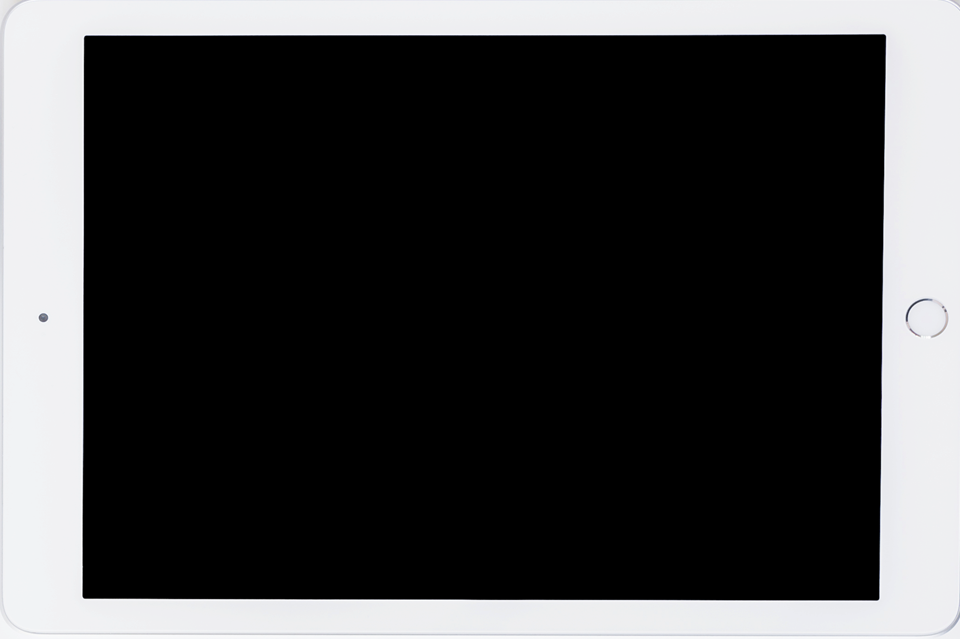 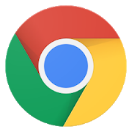 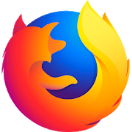 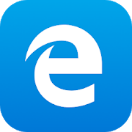 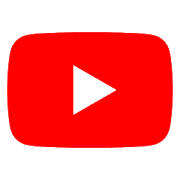 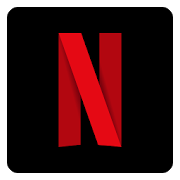 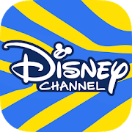 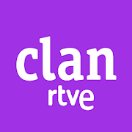 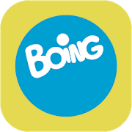 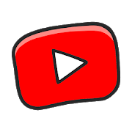 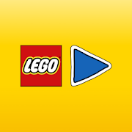 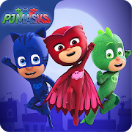 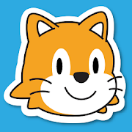 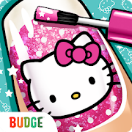 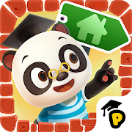 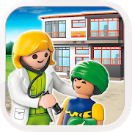 ¿QUÉ SABEMOS DE INTERNET?
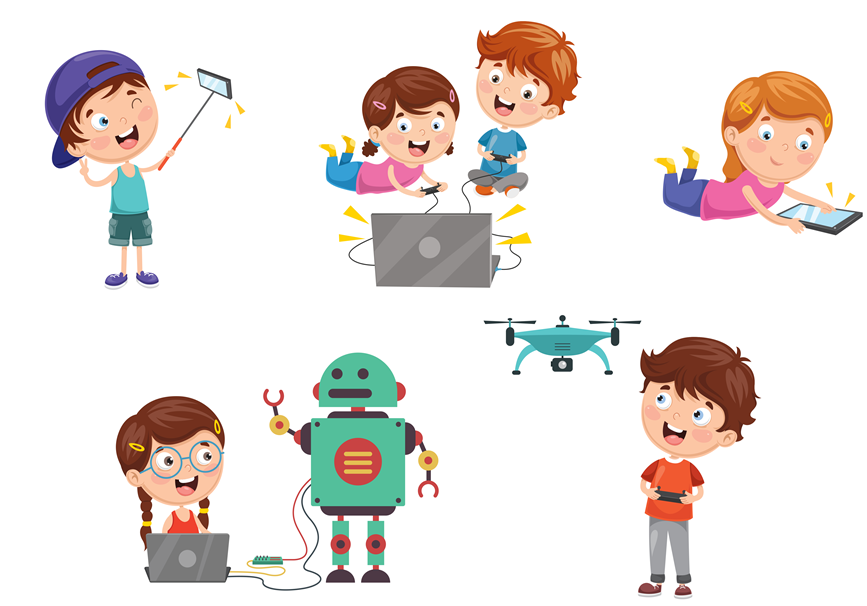 ¿NOS CONECTAMOS?
?
?
Hay imágenes y vídeos que… 
No entiendo
Me dan miedo
Son malos para mí
Están prohibidas
No me gustan
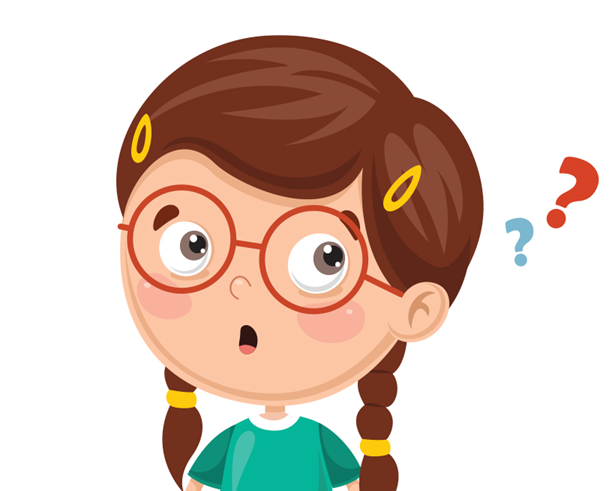 ¿TODO EN INTERNET ES ADECUADO PARA MI?
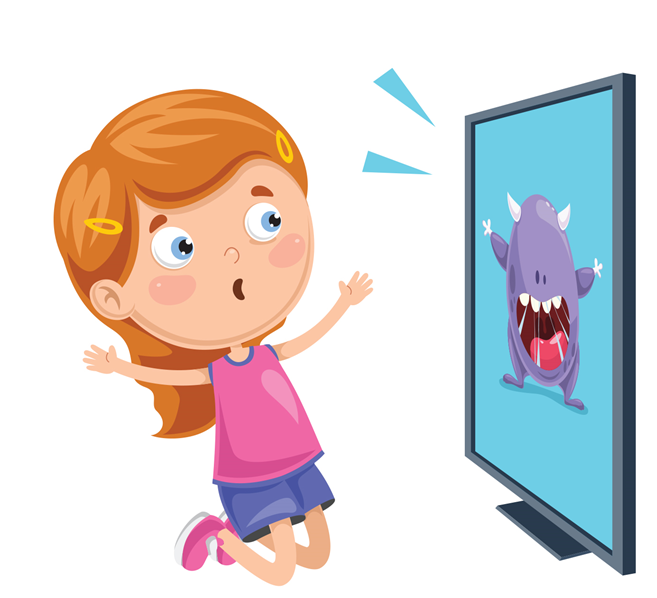 ¿¡!?
SI ALGO NO TE GUSTA O TE ASUSTA
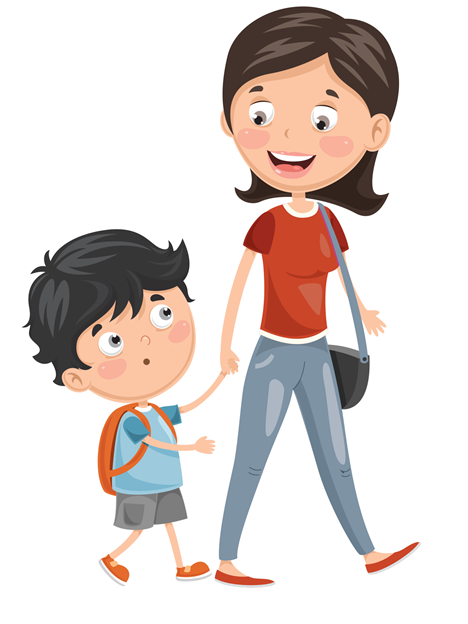 No lo dejes pasar
Habla con un adulto de confianza
No tengas miedo o vergüenza, te van a ayudar
PIDE AYUDA
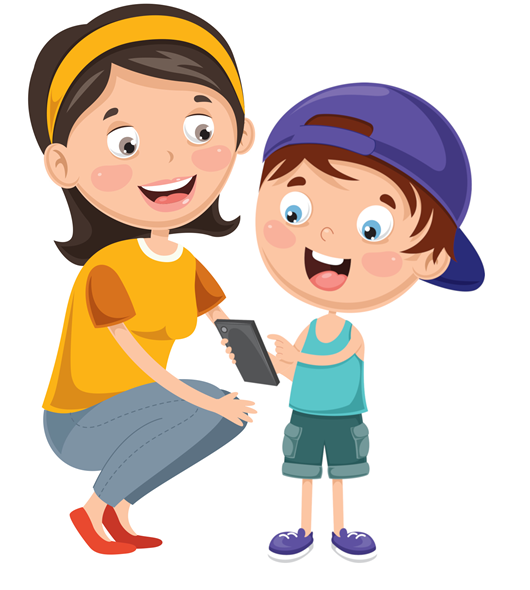 Es divertido pasar tiempo en familia disfrutando de Internet: 
¡y así aprenderás a usarlo con seguridad!
SIEMPRE EN COMPAÑÍA DE UN ADULTO
Con la ayuda de un adulto, encuentra
contenidos positivos
para ti:
Adaptados a tu edad
Divertidos
Educativos
Variados
Sin publicidad
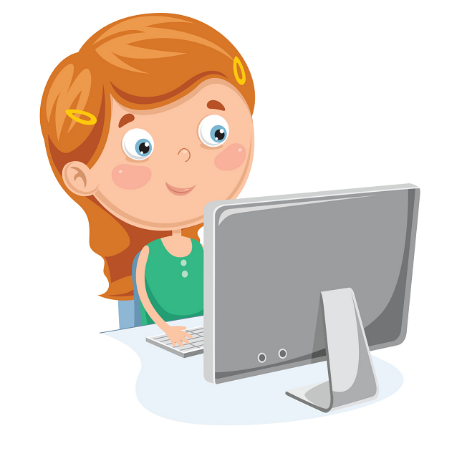 BUSCA CONTENIDOS POSITIVOS
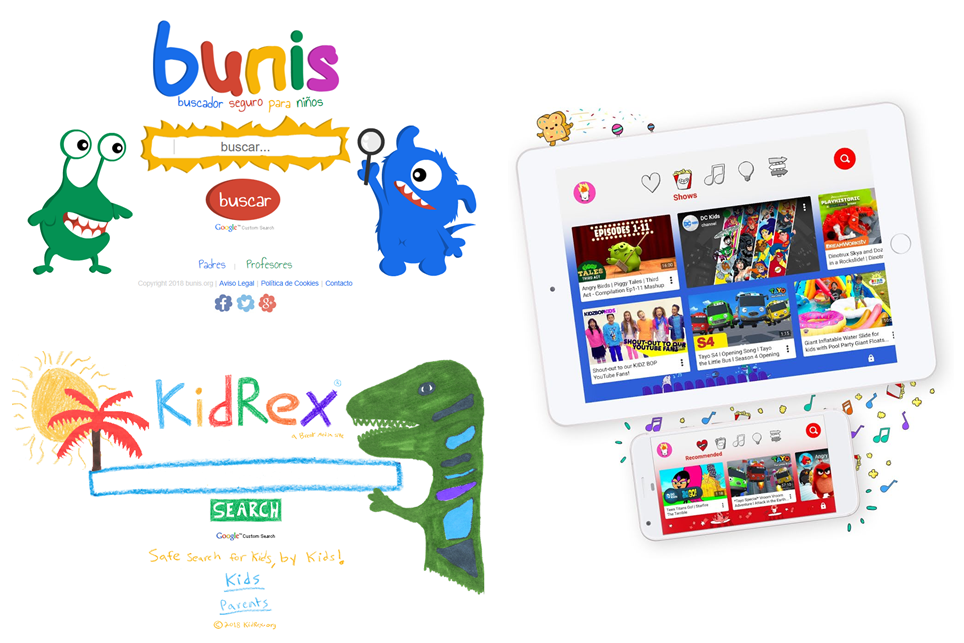 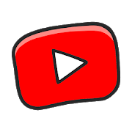 PÁGINAS DIVERTIDAS PARA NIÑOS/AS
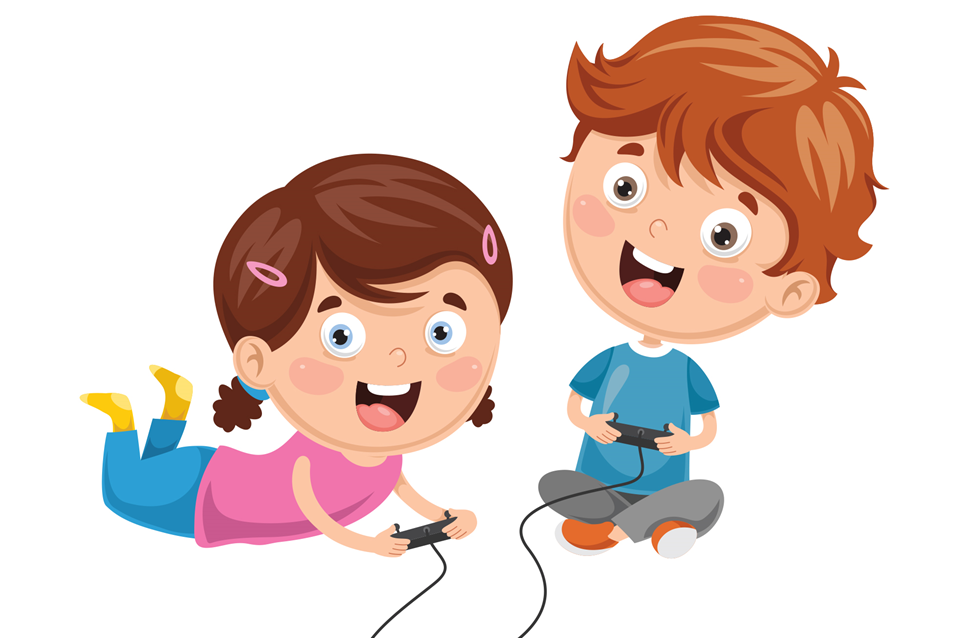 ¿CON QUIÉN JUEGAS EN LÍNEA?
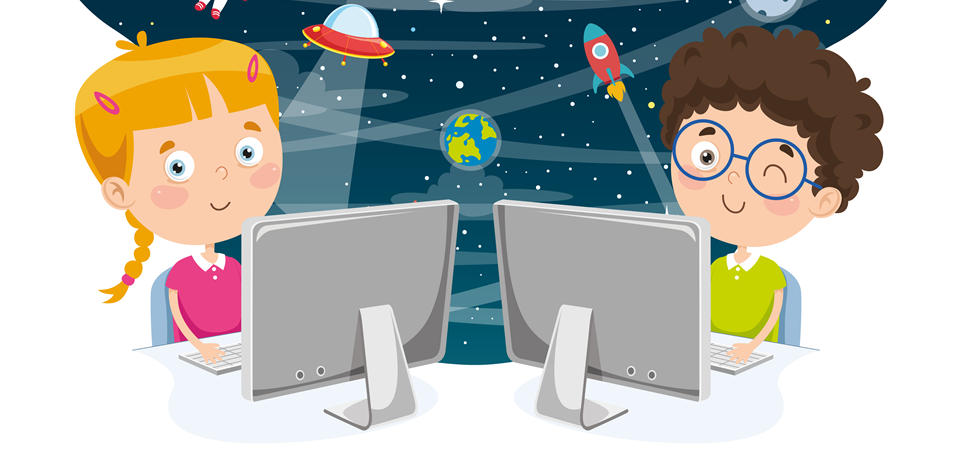 Para hablar con otras personas en un juego, debes estar en compañía de un adulto
CON QUIÉN PUEDES CONTACTAR
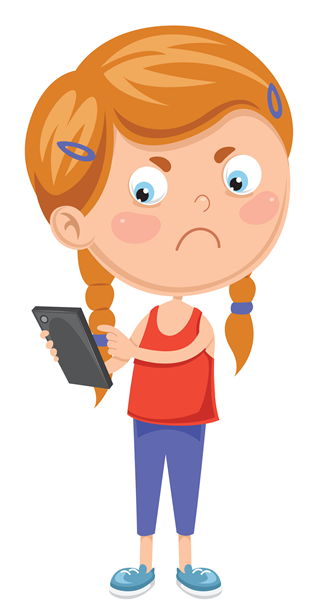 Puedes aceptar una solicitud de amistad si…
Tus padres dan el visto bueno
Le conoces en persona
Te hace sentir bien y es divertido jugar con él/ella
SI NO LE CONOCES, ES UN DESCONOCIDO
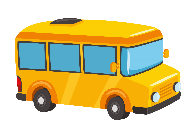 NUNCA compartas:
Nombre real, usa un nick o alias
Teléfono
Dónde vives
Dónde estudias
Actividades 
Horarios y rutinas
Datos de otras personas
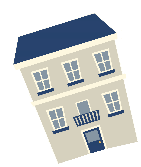 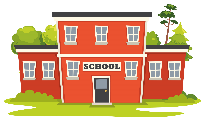 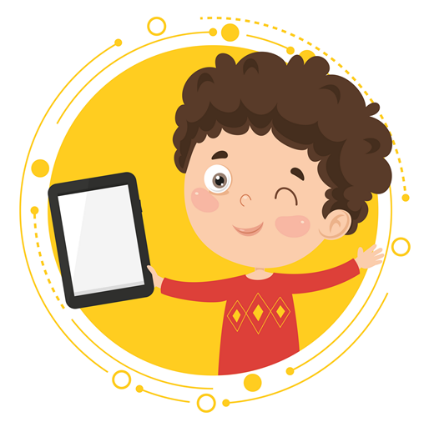 QUÉ PUEDES CONTAR, Y QUÉ NO
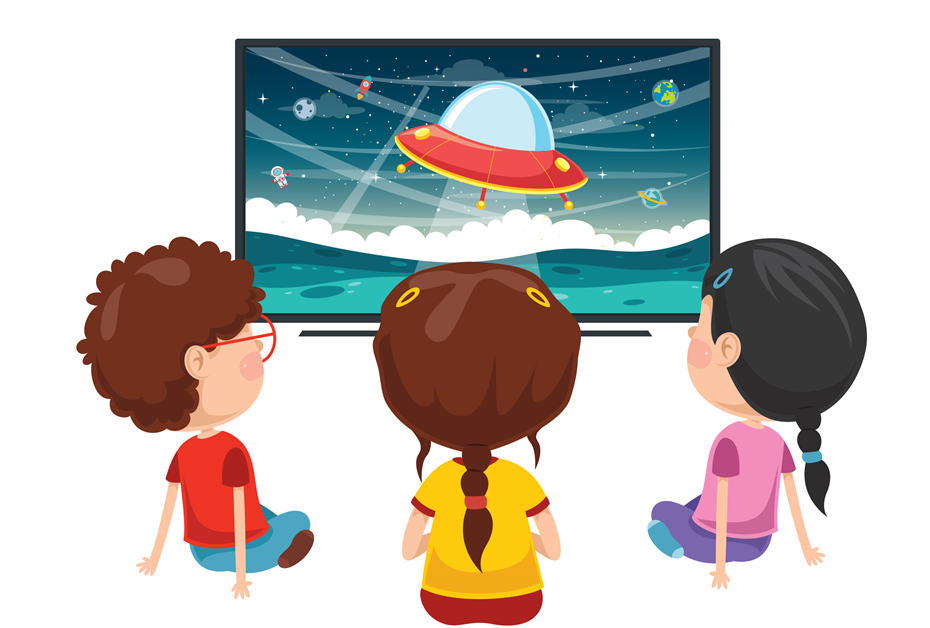 ¿DEMASIADO TIEMPO CONECTADOS?
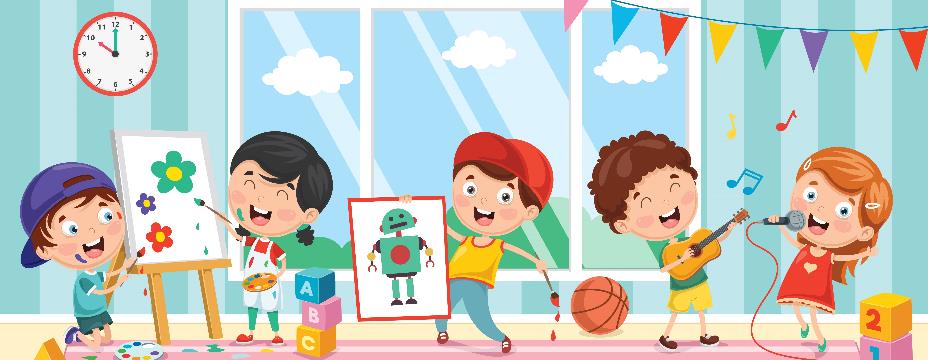 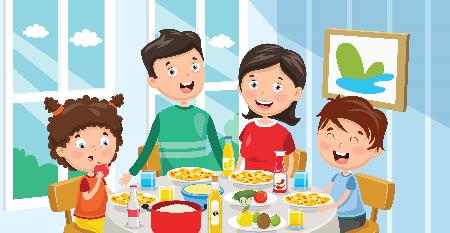 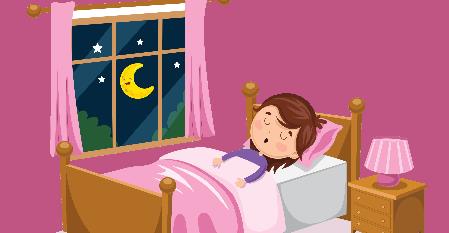 HAY TIEMPO PARA TODO
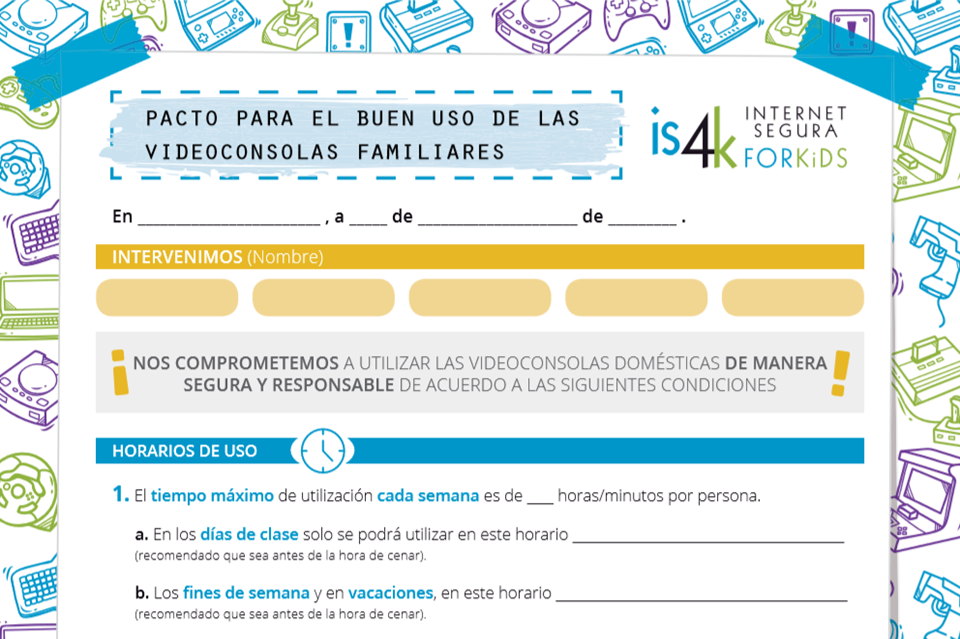 ACORDAMOS UNAS NORMAS
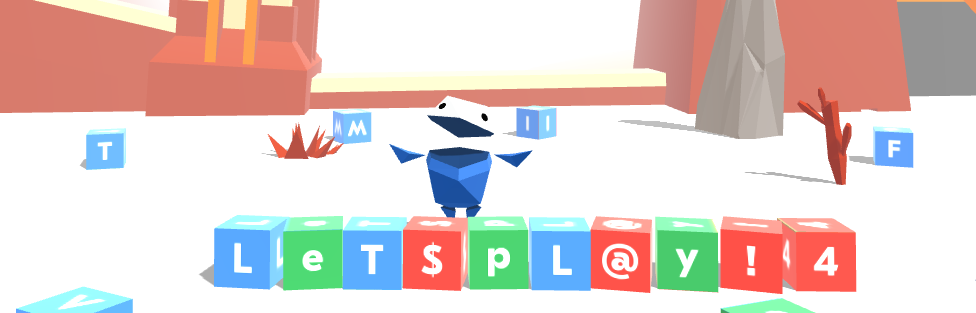 Letras mayúsculas y minúsculas, números y algún símbolo especial
¡No la compartas! Es secreta, solo tus padres deben conocerla
CONTRASEÑAS SEGURAS
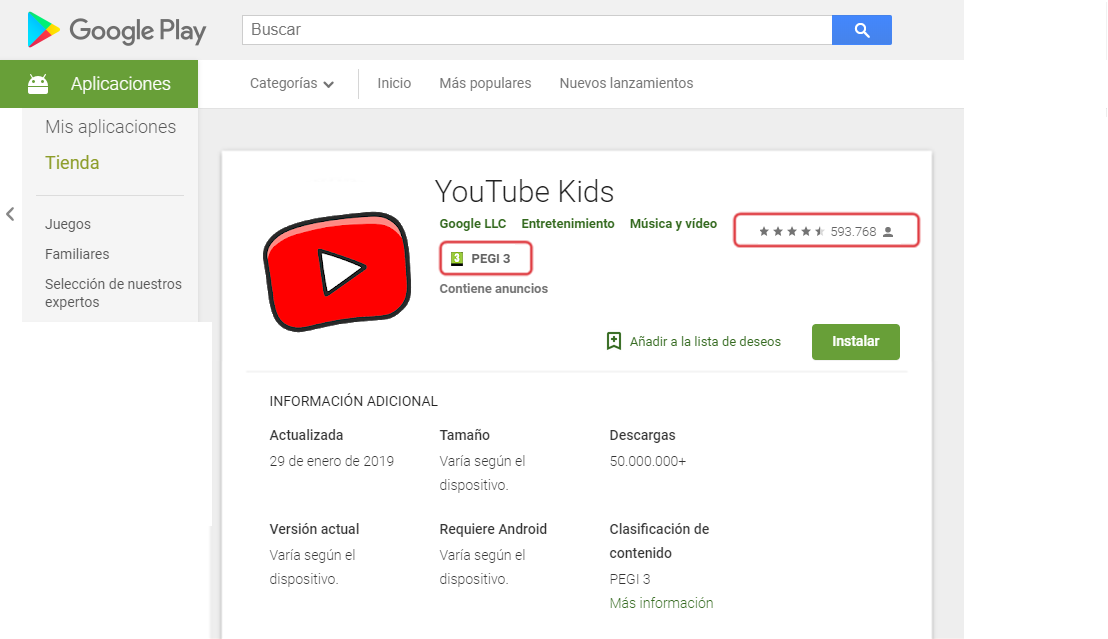 DESCARGAS CON SENTIDO COMÚN
Pide consejo a un adulto para saber cómo…
Actuar ante un mensaje sospechoso
Resolver un error
Realizar compras en un juego
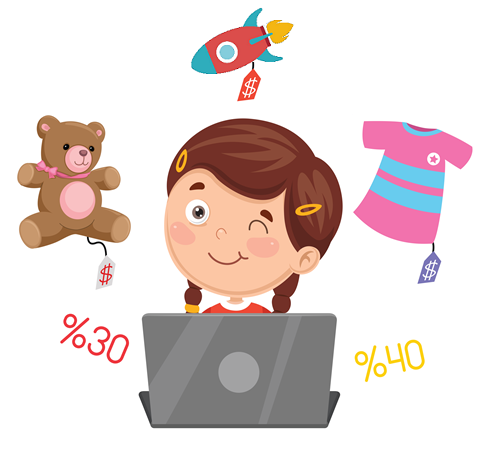 SI NO ESTÁS SEGURO
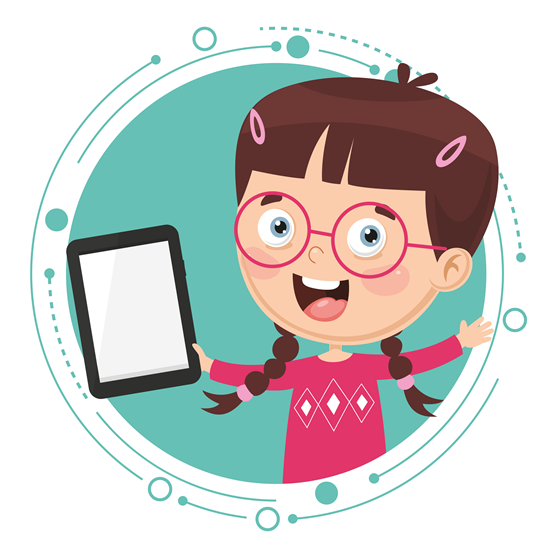 Recuerda, en Internet:
Ponte en el lugar de la otra persona
Debes ser educado y amable
Aprende a protegerte de los riesgos
¡CONFÍA EN TI MISMO/A!
EN INTERNET DEBES SER EDUCADO Y AMABLE
EN INTERNET DEBES SER EDUCADO Y AMABLE
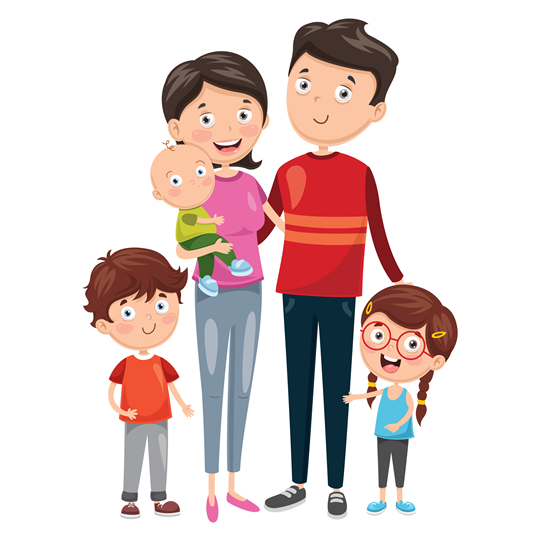 Saber pedir ayuda es importante:
No te calles
Le puede pasar a cualquiera
Díselo a tus padres
Ellos te van a ayudar
SI TIENES DUDAS
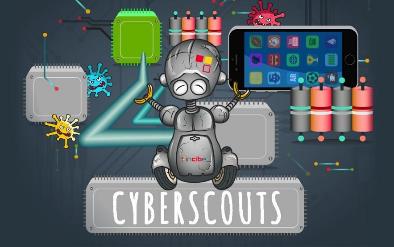 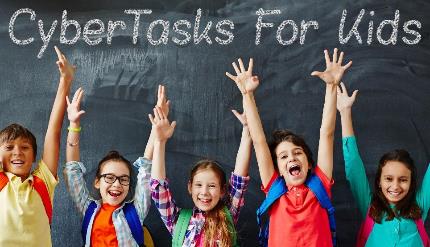 www.is4k.es
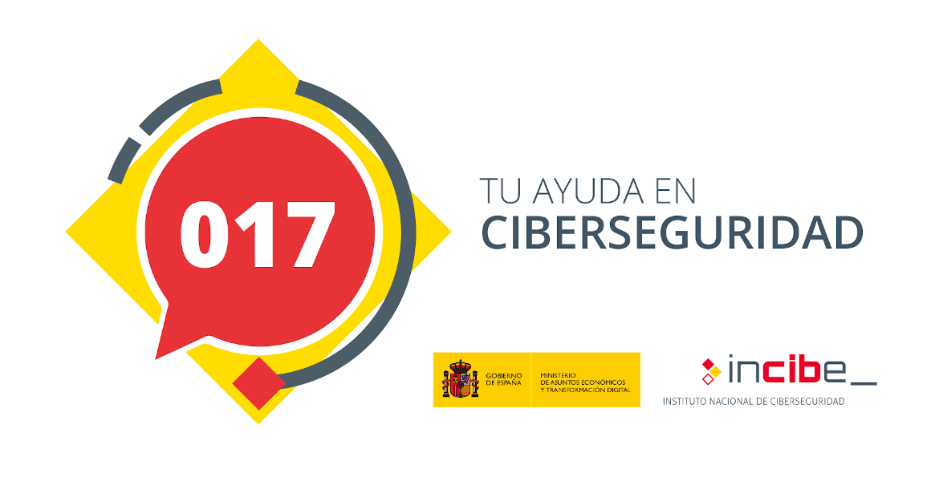 EN IS4K OS AYUDAMOS
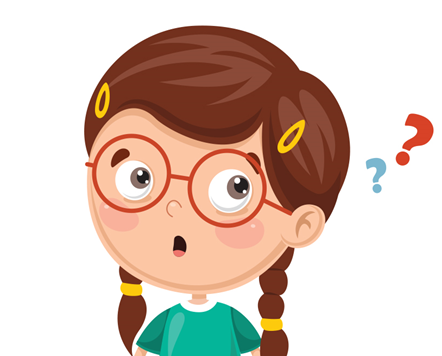 Alguien me pregunta en Internet:
¿dónde estudias?
a) EN EL COLEGIO QUE SE LLAMA…
b) EN UN COLEGIO
c) NO QUIERO HABLAR DE ELLO
d) UNO QUE ESTÁ EN LA CALLE…
¿QUÉ HAS APRENDIDO?
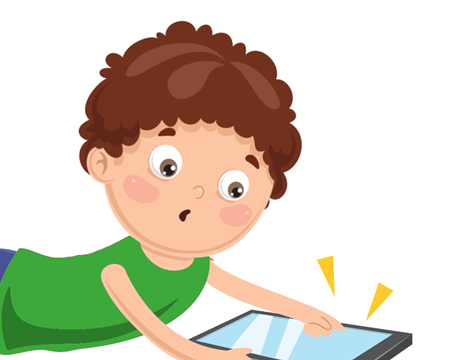 Este vídeo no me gusta…
¿qué hago?
a) APAGO LA TABLETA
b) SE LO CUENTO A MIS AMIGOS/AS
c) HABLO CON MIS PADRES
d) LO VEO IGUALMENTE
¿QUÉ HAS APRENDIDO?